MODULE 2  

Scanning for Early Warning Signs
The European Commission support for the production of this publication does not constitute an endorsement of the contents which reflects the views only of the authors, and the Commission cannot be held responsible for any use which may be made of the information contained therein.
What you will learn from Module 02 ..
In Module 02, Scanning for Early Warning Signs, you will benefit from learning to 

The Skills needed during a business crisis
Scanning for Early Warning Signs, 4 key areas 
The 5 Steps of Stakeholder Management 
Social Listening / Using Social Media for Early Warning  
The 5 steps of Managing a Social Media Crisis 

We invite you to deepen your learning by watching some insightful videos.
Specific skills needed at different stages of a crisis
While proactive action is necessary at the beginning in order to recognize crisis signals and to make the right preparations based on them - after the outbreak of the crisis the focus is on reactive capabilities. 
In order to generate sustainable crisis resilience, the right lessons must be drawn after the crisis.
Reactive
Proactive
Crisis
1
3
2
4
Containment/ Damage Limitation
Signal Detection
Preparation
Recovery
Learning
Overview of the Skills needed during  a Crisis
Very few managers combine all the necessary prerequisites for effective management in various crisis phases in one person. 
The roles they have to take on are extremely different.
The art is to know your own strengths - and even more importantly your own weaknesses - in the individual phases and to build a crisis management team - if necessary, with external support.
01 Pre-Crisis
02 During Crisis
01
Scanning
Assessing Situation
Designing Tools & Systems
Monitoring
Detecting 
Containing
Recovering
04
02
04 Learning
03 Post-Crisis
Learning from Failures
Implementing the right measures
Following Up
Shaping memories
Assessing effectiveness
03
Scanning for Early Warning Signs, 4 key areas
Scanning for Early Warning Signs, 4 key areas
Industry Issues
A regular, systematic and comprehensive risk assessment across 4 key early warning/risk signs allows early countermeasures to be taken. 
Let’s look at each of the 4 areas …….
Organizational Issues
Systematic search for risks in the industry your company is working in
Analysis of risks arising from the own organisation
Stakeholder Relationships
Risk Assessments
Some risks arise from the specific relationships with stakeholders
Systematic scanning for implicit issues
1    Industry Issues - sources to identify Industry Trends
Industry information on influencing trends can be found in specific industry publications, for example. 
It is essential that you process important industry information,  share it with the relevant people in the company (and advisors) and discuss it systematically.
Newspapers
Store important facts, share them with your team and discuss implications for your business
Business Magazines
Industry
Organization
TV News
Risk Assessments
Trade Journals
Stakeholder
Public Opinion Polls
Later in this module, you will learn of the power of social listening in the context of early risk warning.
Science Journals
Online
2      Organizational Issues: KPIs
The assessment often leads to the identification of potential improvements AND understanding of an upcoming crisis
There is a wealth of information available to identify early warning indicators. 
The challenge is to look in the right places and operationalize this information.
Since KPIs are a particularly important point, we  delve into the important indicators in a separate section later in the module.
Industry
Organization
Choosing the right KPIs is reliant upon having a good understanding of what is important to the organization and its success
Risk Assessments
Stakeholder
KPIs are commonly used by an organization to evaluate its success or the success of a particular activity it is engaged
KPI stands for Key Performance Indicator - and that's what it's all about - identifying, measuring and controlling the key indicators of the company's performance
3       Identifying Key Stakeholders and Relationship        	Management
Society
Stakeholder management serves to identify the needs and interests of your most important interest groups in order to avert dangers and minimize risks.
By means of stakeholder management, positive influences should be strengthened, and negative ones minimized. 
Stakeholder Management is not a one-time analysis but needs to be carried out systematically and continuously
Media
Residents 
Cultural institutions 
Associations
Lobby groups
Media Organizations
Social Media
Industry
Organization
Science
Employees
Industry
Universities
Research Institutes
Expert Opinions
Risk Assessments
Stakeholder
Competitor
Suppliers
Service provider
Financiers
Politics
Government & Municipalities
Other Authorities
Company
banks
other financiers
Employees
Direct / Indirect
Works Council
Labour Units
Identifying Key Stakeholders and Relationship Management  (cont’d)
Stakeholder management is an overarching process.  It is  invaluably important in Crisis Management in order to align the goals of restructuring projects with the interests of the people affected and involved.
Resistance from stakeholders can have a direct impact on the success of restructuring.  Stakeholder management must be carried out at a deeper level as more stakeholders are affected and can influence the success.
Analyse and rate the Stakeholders
ImplementMeasures
Industry
Organization
1
2
3
4
5
Risk Assessments
Stakeholder
Identify the importantStakeholders
Derive Measuresfor each Stakeholder
Monitor
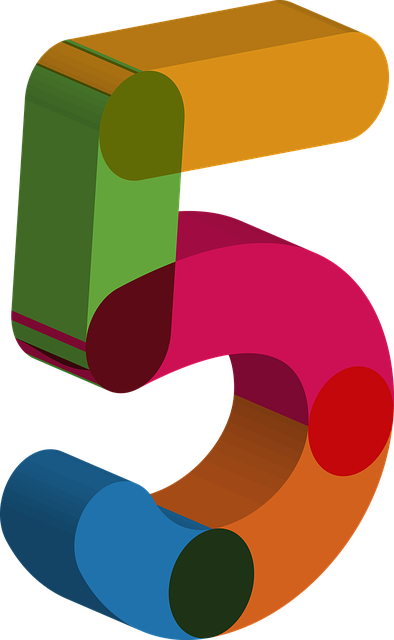 The 5 steps of Stakeholder Management
Step 1: Stakeholder Identification
1
2
3
4
5
Stakeholder 1
In the first step, identify stakeholders who need to be considered. This step can be supported by a creativity method like brainstorming.  Use following guiding questions:
Who can influence the project?
Who is involved in the project?
Who is affected by the impact of the project?
Who has an interest in the outcome of the project?
The identified stakeholders should be clearly illustrated - whether in tabular form or as a mind map or stakeholder cards, as shown opposite.
1. Mind mapping of stakeholders
2. Stakeholder Cards
Stakeholder 2
Short Description
Industry
Short Description
Stakeholder 3
Short Description
Public
…
Stakeholder 4
Short Description
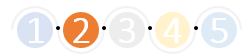 Step 2: Stakeholder Analysis
Take a closer look at your stakeholders. The analysis and evaluation serves both to prioritize the stakeholders according to importance and to identify the people who could potentially cause the most problems.
The following questions are helpful:
What exactly are the influences of the respective stakeholders?
How strong are the influences? Can they benefit or harm the project?
Is the stakeholders' attitude towards the project positive or negative?
What power do the stakeholders have to influence the project?
Influence
Step 2: Stakeholder Analysis (cont)
Low
Middle
High
S7
S6
S1
High
It is very helpful to present the analysis results in clearly arranged tables or graphics.
S3
S2
Involvement
Middle
S4
S5
Low
1
2
3
4
5
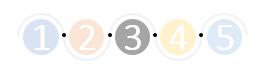 Step 3: Measures and Action Plan
In this 3rd step, it is important to define suitable measures to strengthen the positive attitude of the stakeholders and to reduce the influence of negatively minded and powerful stakeholders. The key question is: Who needs to be informed about what, how and when in order to control stakeholder influences in the interest of the project?
By far the largest share of stakeholder management comprises communication activities. Define these measures in the form of a communication plan.
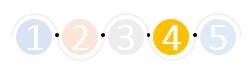 Step 4: Implementing & Tracking                            Communications
The implementation of the communication plan may sound simple at first, but in practice it often falls behind as soon as problems with the content of the project are considered more urgent. In this step it is important to implement clear communications measures throughout the entire project duration.
Overall, the Stakeholder Management should follow a general Management Process!
IDENTIFY
MEASURE
MANAGEMENT
FRAMEWORK
REPORT
MANAGE
MONITOR
Influence
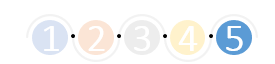 Step 5: Stakeholder Monitoring and Review
Low
Middle
High
S7
S6
S1
Stakeholder management is not a method to be applied once, but an ongoing process throughout the project. Based on the initial stakeholder analysis, you should ask the following questions regularly:
Is the list of stakeholders still up-to-date, or do you need to consider other stakeholders?
Are the stakeholder ratings still correct?
Do the stakeholders react as planned or should measures  be adjusted?
If you neglect this step, stakeholder management loses much of its effectiveness.
High
S3
S4
S2
Middle
Involvement
S6
S4
S5
Low
1
2
3
4
5
4    Using existing assessments to identify risks
Many companies already conduct regular audits and assessments for various purposes (e.g. supplier audits).
Far too often, however, these are viewed exclusively against the background of the respective area of application. 
If these different resources are brought together and viewed in their entirety, it is often possible to draw a very clear picture of the state of the company and possible crisis causes.
Supplier Audits
Safety Accident Records
Industry
Organization
Financial Audits
Liability Exposure
Risk Assessments
Stakeholder
Risk Audits
HR-Audits
Social Listening / Using Social Media for Early Warning 
Such is the importance of using social media as an early warning tool, we bring you this learning early in our programme. Even before deeper financial content. Why?  Communication is the bedrock of crisis management.
Social Media Monitoring
Social media monitoring is designed to give companies a permanent overview of current topics, opinions, influencers, critics, etc. regarding their own company, their products and services or even the competition.
Social media monitoring involves searching social media for information and user profiles that are relevant to your company. To do so, you create a list of keywords (keyword set) that the Social Web is searched for.
What is it?
Social Media Monitoring is the continuous systematic observation and analysis of social media networks and social communities. It supports a quick overview and insight into topics and opinions on the social web.
Why do we need it?
The speed at which one can investigate a topic of interest greatly exceeds that of a traditional survey approach. Social Media Monitoring is more precise, faster and more economical than traditional expert panel analysis. Information is conveyed to someone who can absorb, process and formulate a response – it’s really hearing vs. just listening.
Next step after Monitoring: Social Listening
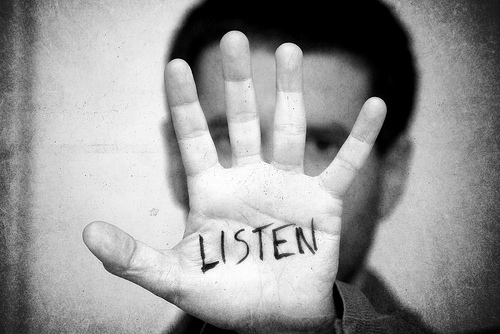 Monitoring tells you what
Social media monitoring involves tracking and responding to all of the messages sent to or about your company or any of your products and services.

Listening tells you why
Listening is about understanding the bigger picture: Understanding your audience and improving campaign strategy by accessing the full spectrum of conversation around your industry, brand, and any topics relevant to your brand.
Social media monitoring and social media listening are terms that have been used interchangeably, but there is a difference.
Monitoring is the entry point. 
Listening is the graduate degree!
The Process of Social Listening / Voice of Customer
Cover all relevant Social Media Channels
Align Keywords to be tracked
Define Triggers / Events
Those who can listen well will learn the most. But in the digital age, you no longer need to strain your ears. Today business can use automated tools listen to online conversations. 
Especially in social media, where people are constantly talking about products and brands. However, the knowledge gained there must also lead to action.
GAP / Trend Analysis
Actionable Insights
Identify additional data inputs
Monitor
Prepare &React
Track and measure KPIs
Ongoing optimization and measurement
Interpret
Respond at individual / aggregate Level
Infuse insights into trainings
Integrate VoC into corporate planning
Listen
How to listen to social media
Identify relevant keywords
Ask questions and probe
Identifying your audience’s collective voice can be translated into your marketing or communications strategy.
Open the floor for co-creation
Create an open forum for opinions & discussion.
When brands act like their consumer’s ideas are valuable, brands demonstrate that they’re actively listening.
Close the loop
Let your audience know that their voice resulted in change
Social listening gives brands an opportunity to track, analyze, and respond to conversations about them on social media. It’s a crucial component of audience research.
If you’re not using social listening, you’re leaving a lot of great insights on the table. In fact, you might be missing out on a big piece of insight about your brand that people are actively discussing. You want to know what people are saying about you.
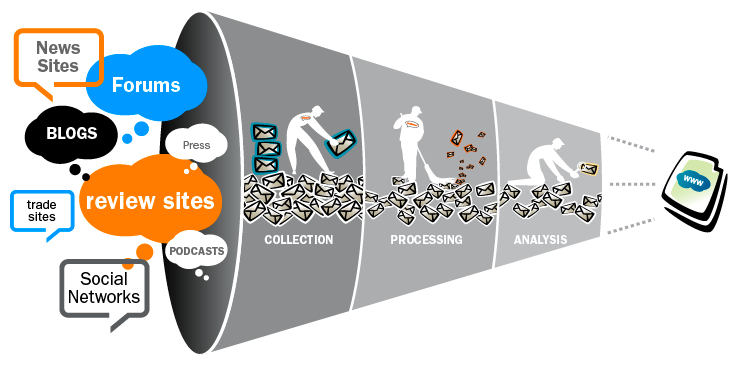 What else is Social Media Monitoring good for?
Social media monitoring not only provides important information about your own customers, but can also be used to conduct a well-founded competitive analysis or explore general trends. 
For example, a changed mood of the customers can also be a suitable early warning indicator. 
Social listening allows you to track that sentiment in real time. That way you can see what posts are doing well for your brand, and which ones aren’t. If sentiment is way down, look for the cause and make changes right away, by pulling a problem post, or apologizing for an insensitive Tweet.
Reputation Management
Competitor Analysis
Trend & Market Research
Product Innovation
Crisis Management
5 Core Features of Social Media Listening Tools
Listening Grid
Dashboards
Social Media Monitoring Tools should be able to gather data from many sources and in different forms (e.g. posts, pictures, videos) and establish a listening grid to capture such data.
Dashboards are user interfaces that organize and present information to quickly capture the big picture of monitored topics
Here we will explore the 5 core features of Social Listening tools in order to give you a start for your analysis
Historical Data
Data Analysis
Historical data is necessary to understand the improvement of a strategy in the long-run and through the years.
Sentiment Analysis
Analyzing the data and produce actionable reports and insights
To measure the attitude, opinion, emotional state, or intended emotional communication of a speaker/  writer
Core Features: 1. The Listening Grid
Social Media Listening tools should be able to gather data from many sources and in different forms (e.g. posts, pictures, videos) and establish a listening grid to capture such data.

The Listening Grid should focus on three main aspects
Green 
marketing
Green marketing is a practice whereby companies seek to go above and beyond traditional marketing by promoting.
Marketing
Green 
marketing
Green
Green
Marketing
Green 
marketing
iii. Topics of relevance
ii. Countries and Languages
i. Channels
The topics relevant to the business. Additionally, the listening grid should send alerts to inform clients (e.g. when post volume increases over a defined threshold or sentiment and  becomes very negative.
The tool needs to be able to monitor the channels you are using (e.g. blogs and micro-blogs, social networks, video and image websites, etc.)
The tool and the support should be available in your language and your country
Core Features: 2. Data Analysis
Having established a listening grid that captures data and posts around the topics you are interested in, the next step is to analyze the data and produce actionable reports and insights.
The analysis is of particular importance as it encompasses the methods used to both filter the gathered data of unwanted information (e.g. spam, duplicates) and to process it in a way that is meaningful for your company. The analysis should provide:
Brand monitoring and reputation management
Consumer segmentation, customer insight and market research
Identify specific conversations to join
Gather information about competitors
Support product and service development
Core Features: 3. Sentiment Analysis
The effort of finding valuable information in user-generated data is called opinion mining. Its main purpose is measuring the attitude, opinion, emotional state, or intended emotional communication of a speaker or writer.
The major method of extracting sentiment from user generated content is Natural Language Processing (NLP). Sometimes called text analytics, data mining or computational linguistics, NLP refers to the computerized process of automatically analyzing the meaning of human language.
A sentiment analysis can be extremely useful in evaluating a large data set of social brand mentions, as well as allow enterprises to filter content based on positive or negative comments, thus isolating the themes or issues that have determined the developed sentiment.
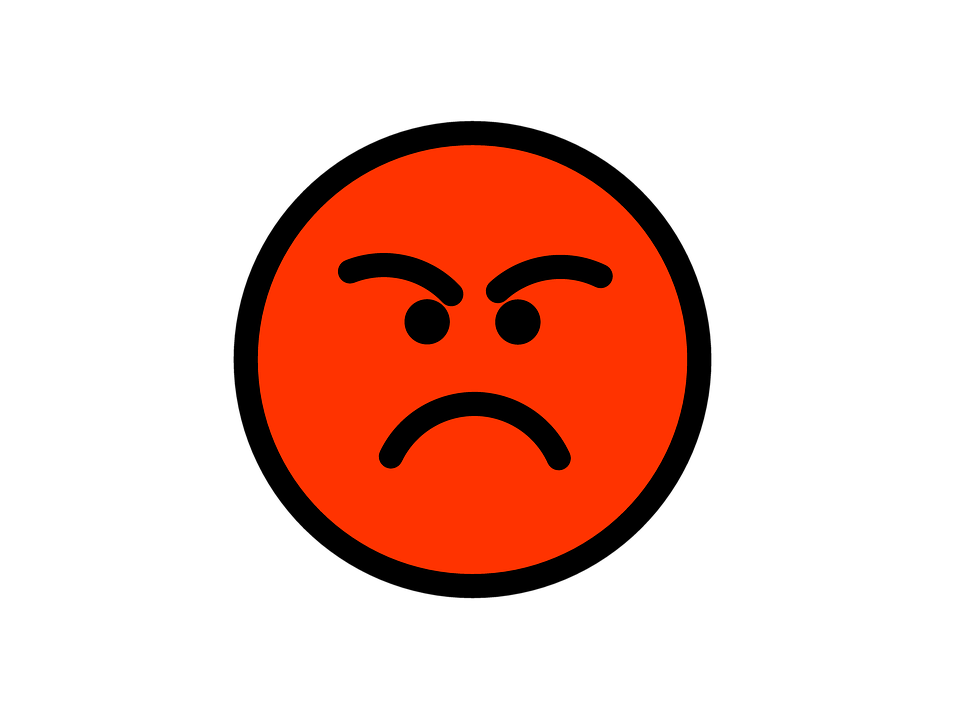 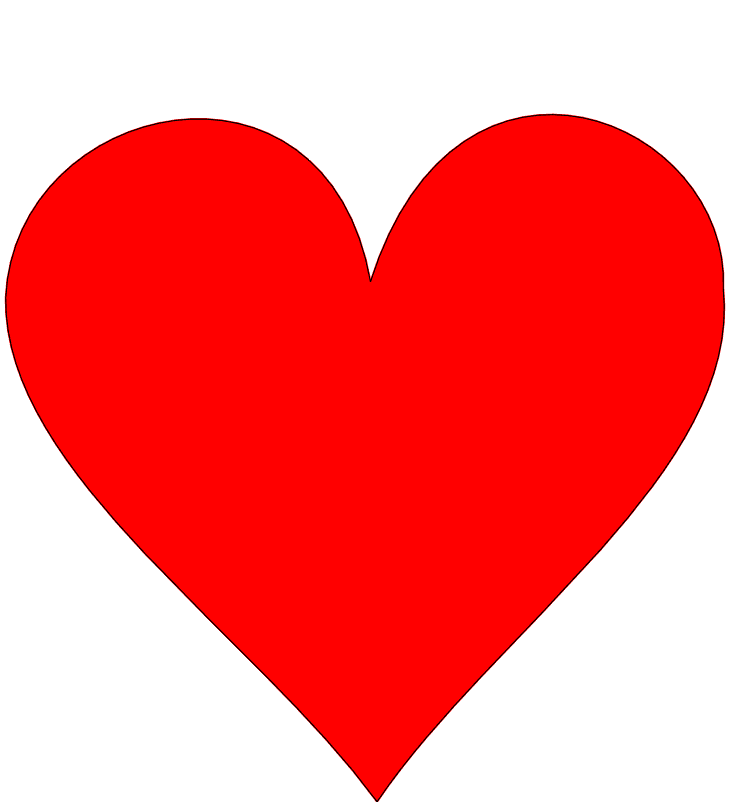 The automatic techniques are tireless, fast, consistent (they do not make random errors), and can be improved over time. They offer comparable results to humans in real world scenarios.
Automated sentiment technology cannot reach the quality of a human annotator.
Pros
Cons
Core Features: 4. Historical Data
Exploit the historical data of your monitoring process in order to figure out the strong points of your company throughout the years and the points that hinder the further development.
The user has access only to captured data about topics that he has requested to monitor. Thus, he should proactively monitor topics in order to recognize problems and new opportunities.
Access to previously captured data is required to compare the current metrics and reports related to the monitored topic with any previous state of it. 
It is necessary to understand the improvement of a strategy in the long-run and through the years.
Measure the impact of your various online marketing campaigns, compare them and modify them in a productive way.
Discover actionable insights based on the overall image of the enterprise and act in the appropriate way.
Core Features: 5 Dashboards
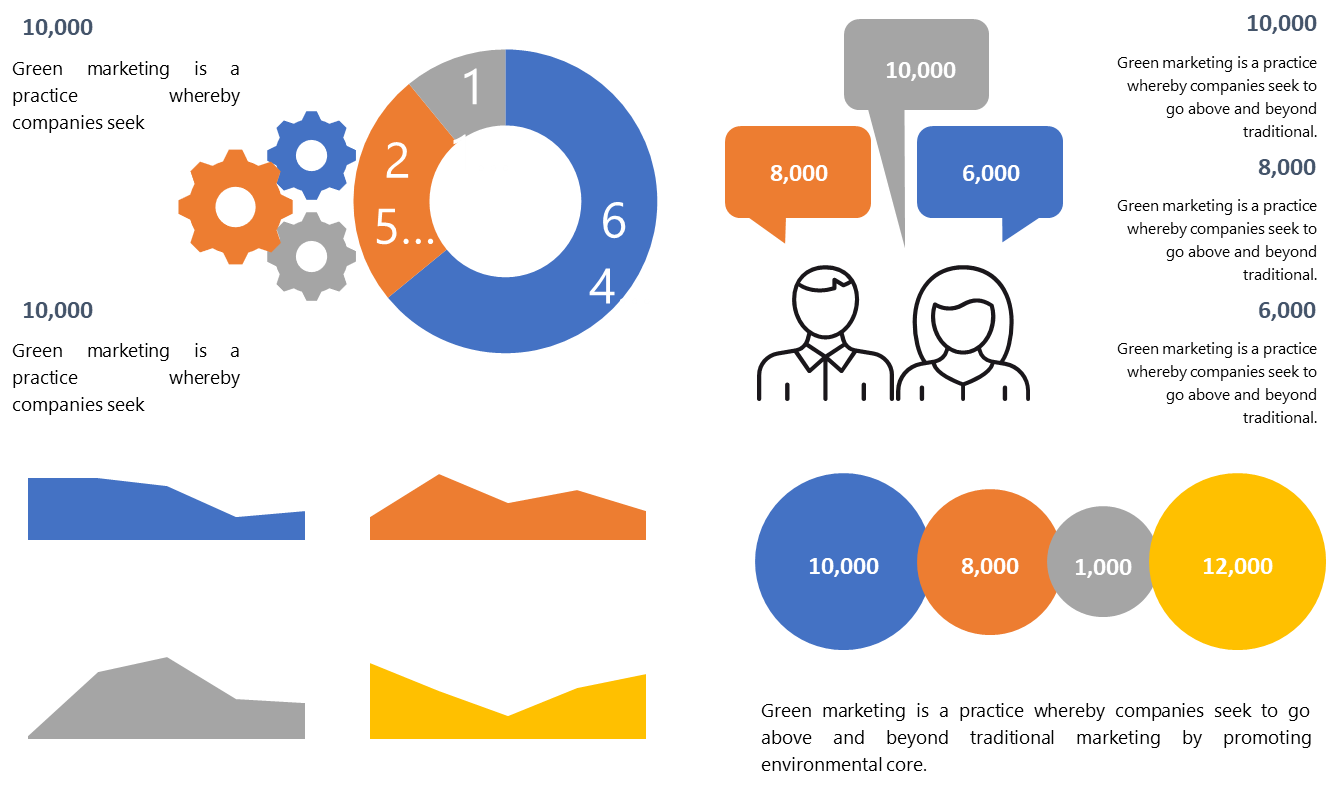 A Dashboard is a user interface that organizes and presents information in a manner that is easy to read and use.
.
Quickly captures the big picture of your monitored topics or your brand.
Should be customizable to the needs of the client and  provide a wide range of visualization tools.
Offers users graphical representation of the raw data in the form of charts, listings, and historical graphing of queries and phrases
Present information about demographics, trend topics around the monitored subject and insights in an actionable way
.
Tools for Social Media Listening (Overview)
There is a large variety of Social Media Monitoring Tools available. 
These tools offer means for listening to the social media users, analyzing and measuring their activity in relation to a brand or enterprise.
Here you can see some examples of tools available on the market (business models might change)
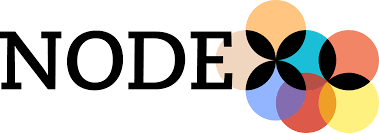 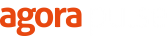 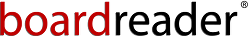 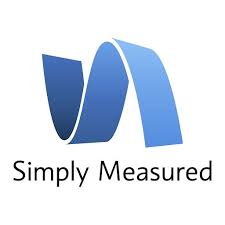 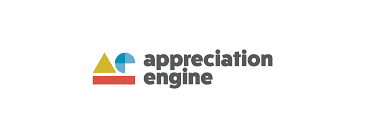 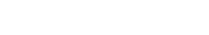 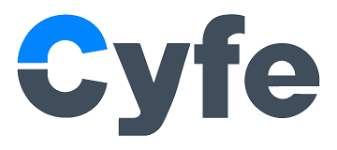 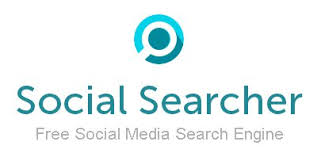 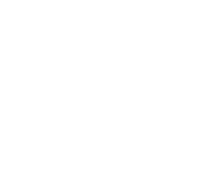 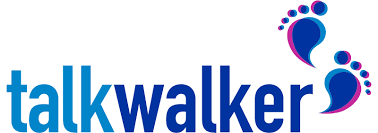 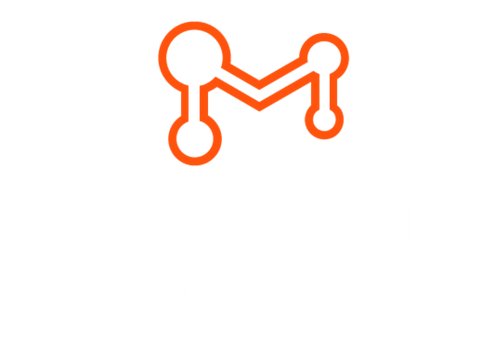 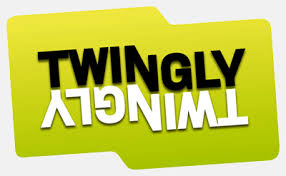 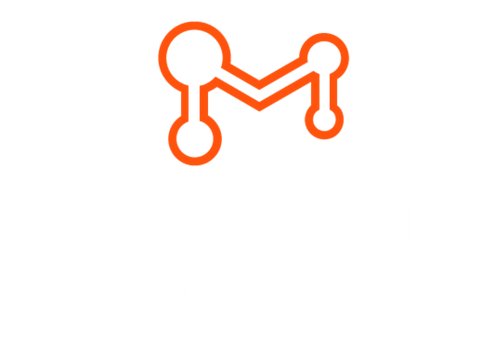 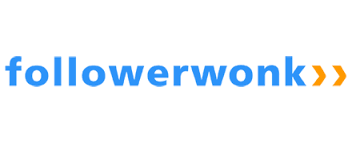 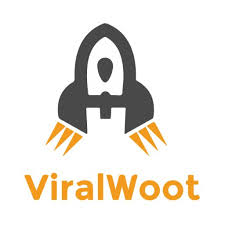 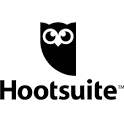 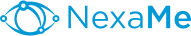 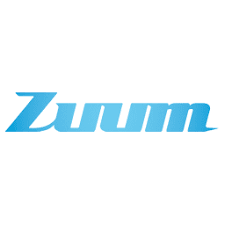 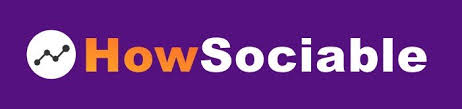 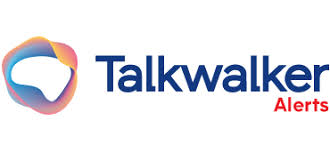 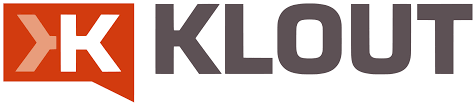 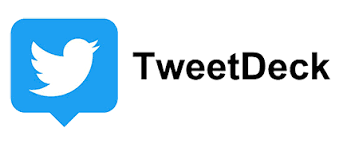 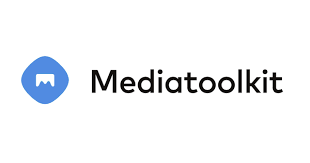 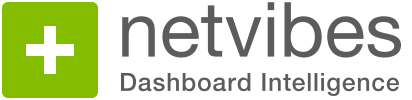 Tools for Social Media Listening (Examples)
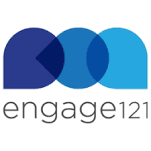 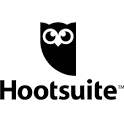 Hootsuite is a social media management system for businesses and organizations to collaboratively execute outreach across multiple social networks from one interface. It allows organizations to streamline workflow with scheduling and assignment tools to reach audiences with geo-targeting functionality.
Engage121 helps measure and track social success. It offers tools to boost traffic and engagement as well as target specific groups of users or demographics. The platform allows for the management of multiple brands while keeping communication and workflow separate for each account.
Social Listening Summary
Monitor
Establish a listening grid that will gather everything said and discussed around your brand and the topics that you are interested in
Important parameter is the near-real time gathering of data from the social media
Analyze
Data mining and opinion mining at the gathered data
Sentiment analysis with using NLP in order to classify into categories the gathered conversations
Results
Visualize the insights generated from the analysis with the dashboard tools
Communicate internally the insights to the appropriate department 
Engage
Respond to the conversations and give the customers what they want
Take care of the customers. Make them feel important
Consumer opinions and feelings have always mattered – but since the rise of social media, access to them has become even more important AND with tools it is actually much easier to attain. Social media sentiment analysis is now a mainstay of social analytics.
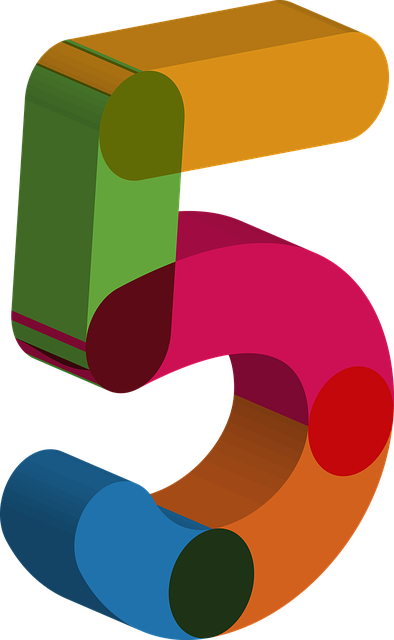 The 5 steps of Managing a Social Media Crisis
On social media, things can move blazingly fast. Sometimes, it’s an Instagram post of a cat going inexplicably viral. But sometimes, it’s a corporate PR crisis that seems to come out of nowhere, but can do irreprovable damage.
STEP 1 – AWARENESS
Watch for sudden changes in tone & sentiment
Set up and monitor keywords related to your business
Taking on board the learning on social listening, start with  BEING ALERT and starting to perceive information about your company on social media. 
Observe certain keywords and see if the tone of voice changes.
Awareness
Stay on top of conversations about your company using simple tools (see earlier content)
Resolution
Listening
Transparency
Feedback
STEP 2 – LISTENING
Listen and answer. Pay attention to which platforms negative comments are found on. Answer them both directly and at the same time in a more general way. 
Invite people to contact you directly via email to solve problems.
Monitor who is talking to you across social media platforms and website comments
Respond, both individually AND more broadly
Use updates on the same platforms where someone talks, and invite them to email if deeper interaction is needed
Awareness
Resolution
Listening
Transparency
Feedback
STEP 3 – TRANSPARENCY
Be honest and transparent if there are problems. Try to solve these problems - if necessary, in smaller steps. Talk about how you will solve the problem.
Awareness
Resolution
Listening
Acknowledge there is a situation
Keep real-time updates flowing
Be honest, empathetic and straightforward with details
Transparency
Feedback
STEP 4 – FEEDBACK
Negative feedback is also important feedback. Don't delete unwanted comments but see them as a chance to show the public how you deal with problems. Give your customers / users the feeling that they are important and become part of the solution.
Awareness
Resolution
Listening
Transparency
Feedback
Be gracious for their feedback and don’t delete negative comments
Answer to questions directly
Make sure customers feel heard by replying, directing them to resources for updates / solutions
STEP 5 – RESOLUTION
Outline the resolution, what was learned, and how similar situations will be prevented in the future
Notify the media for additional outreach
Update social media platforms with outcome, update websites
Awareness
Do not forget to talk about it when the problem is finally solved. Communication of the solution should not be limited to individual platforms.
Resolution
Listening
Transparency
Feedback
WATCH - How to Put a Social Media Crisis management Plan in Place
The Secret to Successful Crisis Management in the 21st Century - Melissa Agnes TEDx Talk
Acknowledgement = HUBSPOT
NEXT UP      Module 3
Predicting Financial Distress & Indicators of Crisis across your Business
+ additional resource
Predicting Financial Distress 
SPOTLIGHT on Bankruptcy: Z-Score